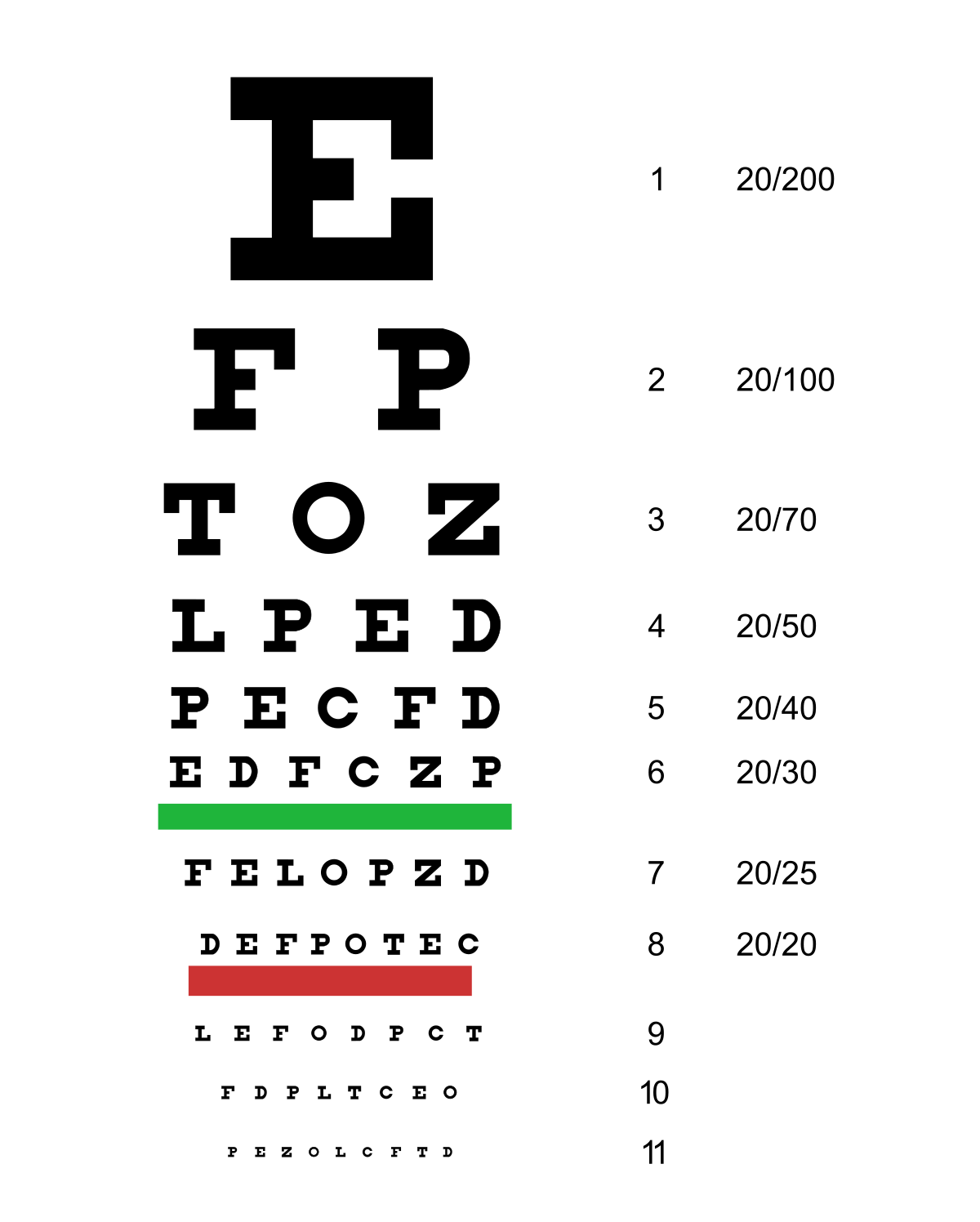 Genomic Data Visualization [Spatial] Epigenomicsplease move forward if you cannot read this from where you are
What is epigenetics? Why do we care?
Epigenetics regulates gene expression -> affect cell, organism
Environmental impact?
Inheritance
There’s more information in epigenetics than transcriptomics (phenocopying)
Lots of different things we call epigenetics
DNA accessibility
DNA modifications
DNA conformation
etc
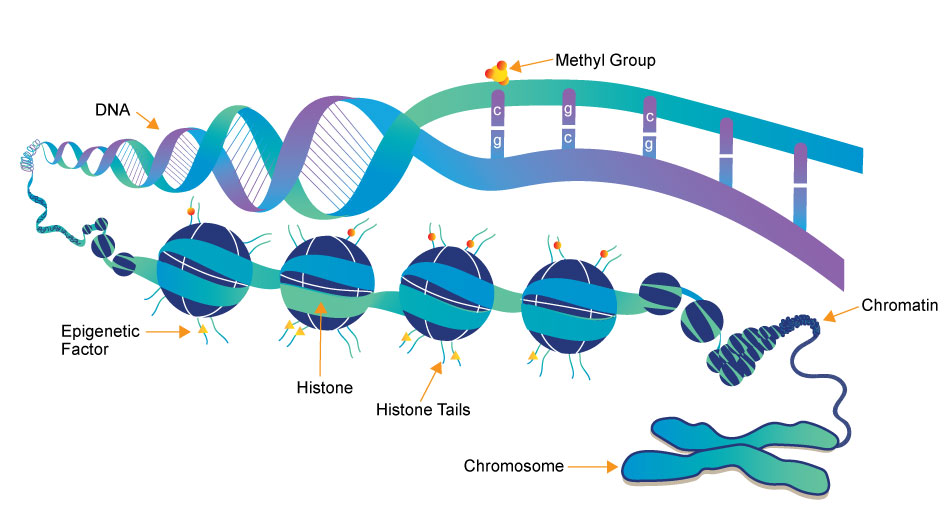 (a type of 
protein)
Source: https://www.whatisepigenetics.com/fundamentals/
What parts of DNA are accessible for transcription?
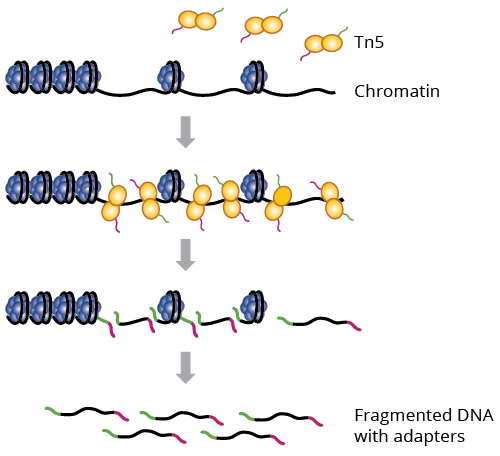 a genetically engineered hyperactive Tn5 transposase (2013) that simultaneously cuts open chromatin leaving a staggered nick and ligates sequencing adapters to these regions
ATAC-seq: Assay for Transposase-Accessible Chromatin using Sequencing
Why could this be interesting?
Interpreting ATAC-seq data
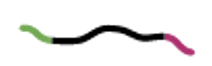 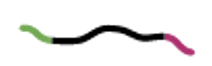 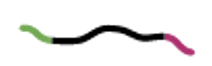 Sequence:
Alignment:
Genome
Visualizing ATAC-seq data
Cell-type A
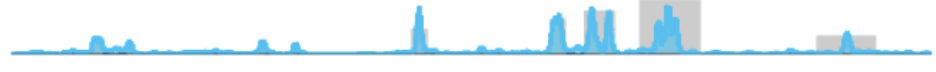 Cell-type B
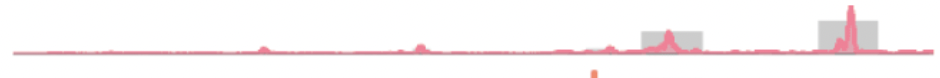 genes
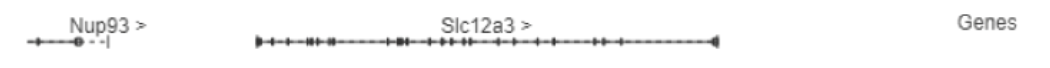 Genome
Questions before we move on?
to DNA organization
How is DNA organized?
Hi-C: chromosome conformation capture by high-throughput sequencing
Why could this be interesting?
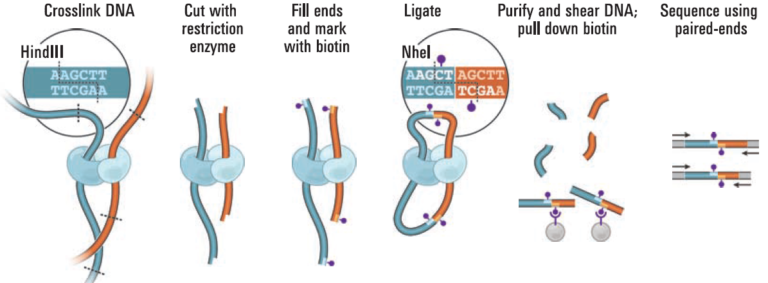 Source: https://www.science.org/doi/10.1126/science.1181369
Interpreting Hi-C data
Sequence:
Alignment:
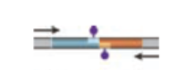 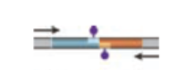 Genome
Visualizing Hi-C data
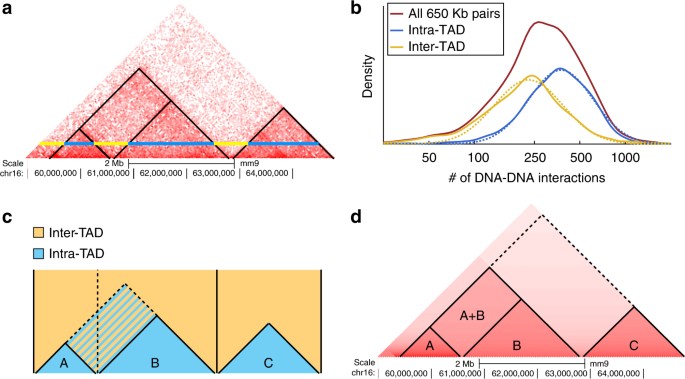 Source: https://www.nature.com/articles/s41467-017-02386-3
Interpreting Hi-C data visualizations
One chromosome
Interpreting Hi-C data visualizations
One chromosome
Questions before we move on?
to DNA interactions
Where are certain proteins (like RNA polymerase) interacting with DNA?
CUT&Tag = Cleavage Under Targets & Tagmentation
Why could this be interesting?
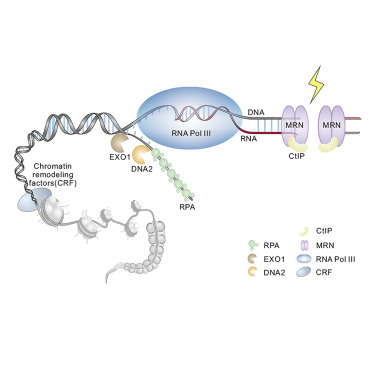 Source: https://www.sciencedirect.com/science/article/abs/pii/S009286742100091X
CUT&Tag
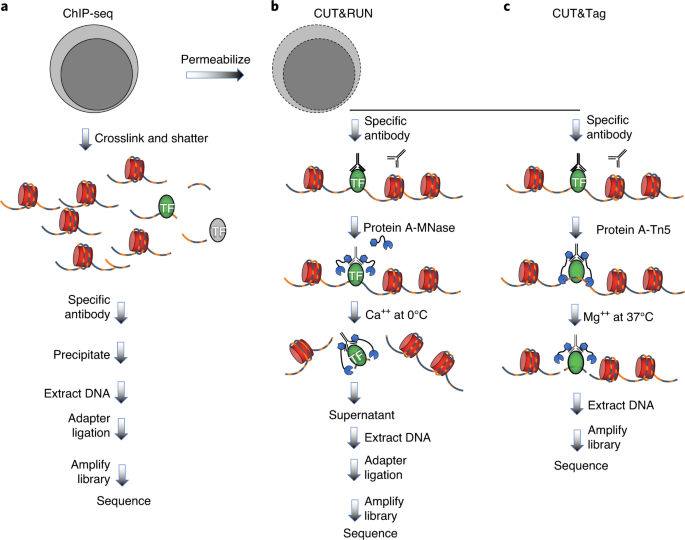 Source: NYU School of Medicine
Visualizing CUT&Tag data
Poly II Chip-Seq under 3 time points for a select gene (BNIP3)
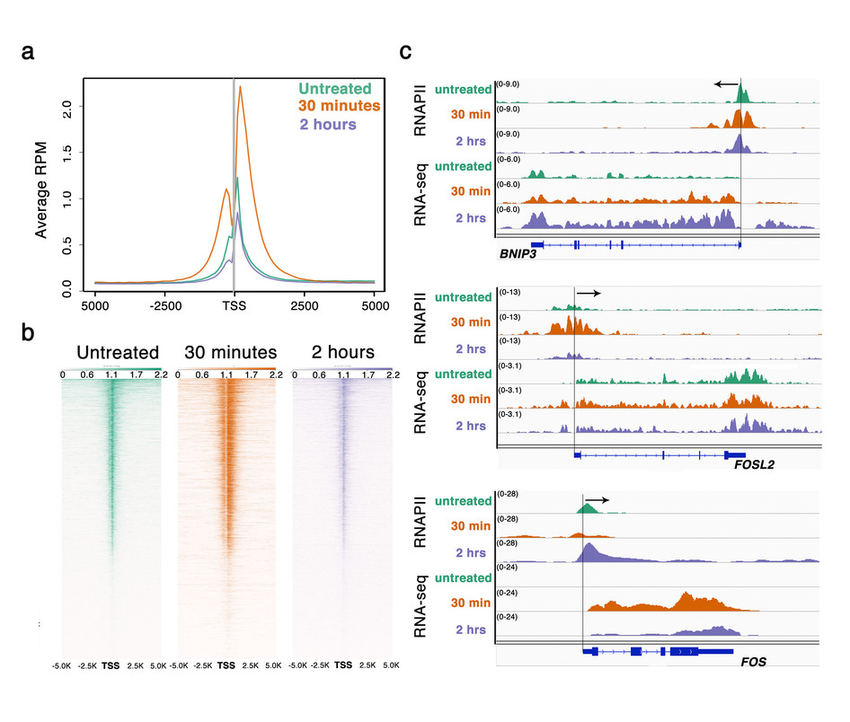 Source: https://www.nature.com/articles/srep09737
Visualizing CUT&Tag data
RNA-seq under 3 different time points for a select gene (BNIP3)
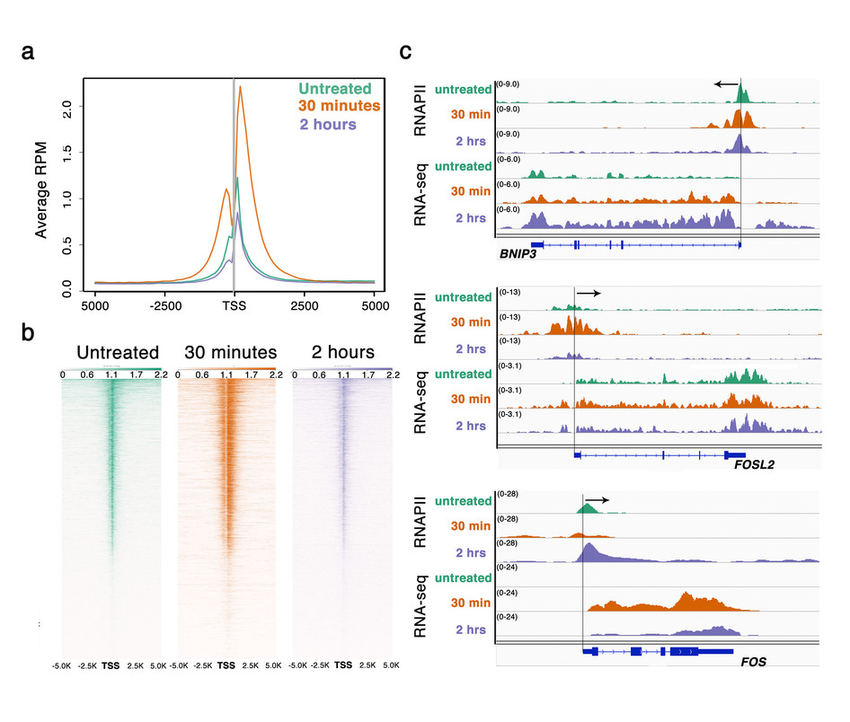 Source: https://www.nature.com/articles/srep09737
Questions before we move on?
to single cell and spatial resolution
How do we get to spatially resolved?
Sequencing?
Imaging?
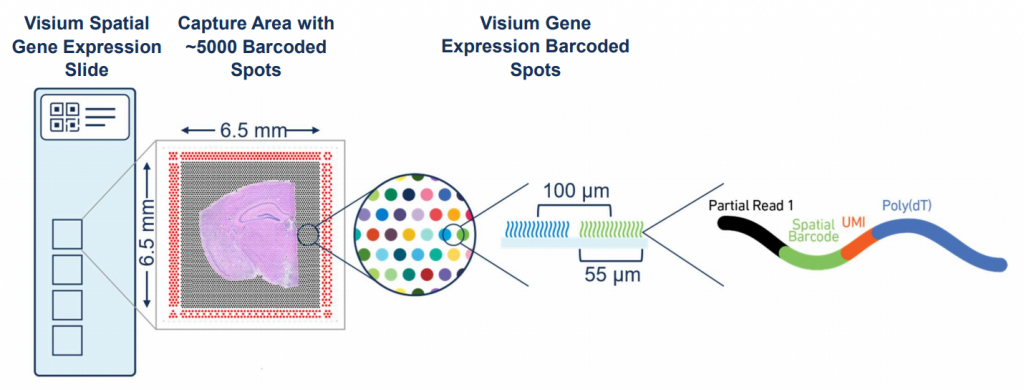 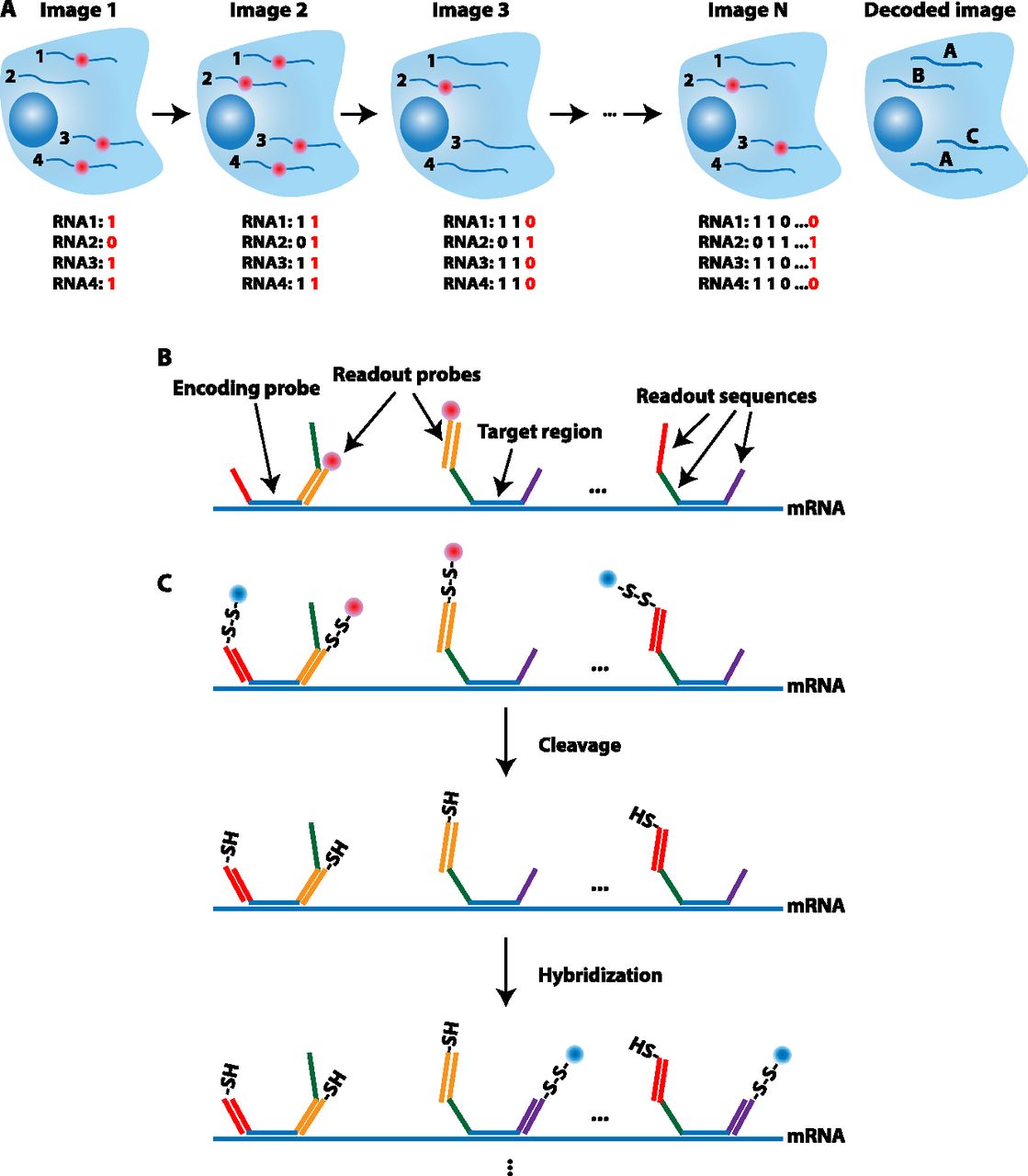 Getting to spatially resolved by sequencing (via DBiT-seq)
Source: https://www.sciencedirect.com/science/article/pii/S0092867420313908
Getting to spatially resolved by sequencing (spatial ATAC-seq via DBiT-seq)
Source: https://www.biorxiv.org/content/10.1101/2021.06.06.447244v1
Getting to spatially resolved by sequencing (spatial CUT&Tag via DBiT-seq)
Just out 2/10!
Source: https://www-science-org.proxy1.library.jhu.edu/doi/10.1126/science.abg7216
Getting to spatially resolved DNA conformation by imaging
Source: https://www.nature.com/articles/s41467-020-16732-5
[Speaker Notes: After the DNA fragments were generated by Tn5 transposition, those tagged fragments were transcribed into RNAs using the T7 RNA polymerase. This in situ transcription step amplifies a single copy of DNA fragment into many copies of RNA, which not only greatly increases the signal of epigenomic loci to confer detection specificity, but also allows us to detect short DNA locus that would otherwise be difficult to image by FISH. To ensure efficient transcription, we embedded the sample in polyacrylamide gel and digested the sample by proteinase K in order to remove DNA-interacting proteins that could impede T7 transcription (Figure 1A). This embedding and clearing procedure improved T7 amplification and generated more RNAs for better capturing of the histone modification peaks]
Quick question
Chromosome 19 is ~50 million base pairs
From MERFISH, we’ve seen that error robust multiplexed imaging can allow us to measure 10,000 unique RNA species in a single day experiment
If I wanted to use error robust multiplexed imaging to measure 10,000 unique regions along chromosome 19 to trace out its conformation, what resolution can I trace out chromosome 19?
Can I tell if base pair 1,000,059 is touching 2,002,394 and not 1,000,238?
Questions before we move on?
to practical analysis
Single cell [spatial] ATAC-seq
Still get count and position matrix
Instead of cell by gene, we get cell by region
Peaks
100kb windows along genome
In theory, we can cluster and do all the same analyses as spatial transcriptomics
Quick Question
In spatial transcriptomics analysis, clusters of cells are transcriptionally similar (express similar genes). What do these spatial ATAC-seq clusters mean?
Quick Question
In spatial transcriptomics analysis, differential testing could help us identify which genes were upregulated in clusters. Can we do differential testing with ATAC-seq?
Food for thought
Many many RNA molecules are in a mammalian cell? 
How many accessible regions are in the genome?
[Speaker Notes: Approximately 360,000 mRNA molecules are present in a single mammalian cell, made up of approximately 12,000 different transcripts with a typical length of around 2 kb.]
Food for thought
If I want to sequence every molecule, at least how many reads do I need to sequence?
If I want to sequence every accessible region, at least how many reads do I need to sequence?
Food for thought
We’ve seen a range of measurements for gene expression (0 to X copies)
What is the range of measurements for accessibility data in single cells?
Are we more likely to get false positives or false negatives?
(by understanding where your data comes from, you can do analysis better)
Today’s hands on component: spatial epigenomics data (explore together)Homework Assignment 5
Due Thursday (6PM Baltimore Time)
bit.ly/GDV_rc